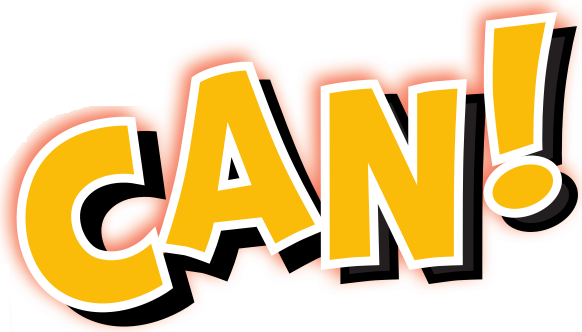 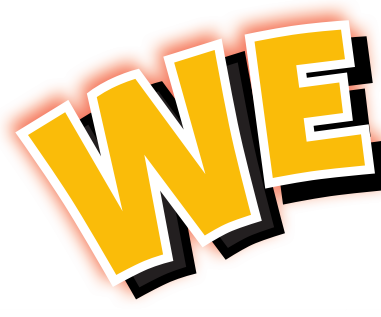 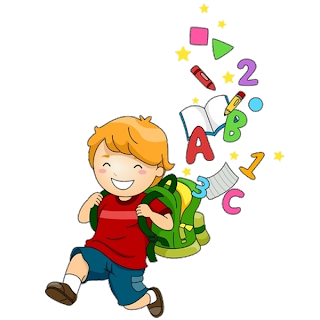 6
Unit 1
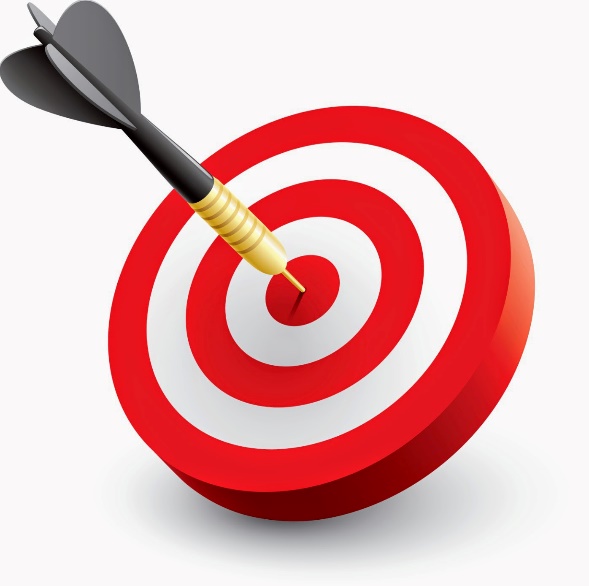 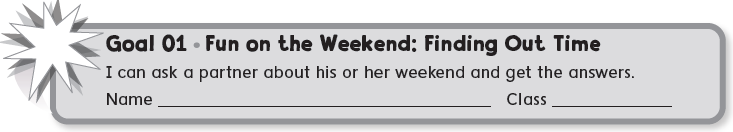 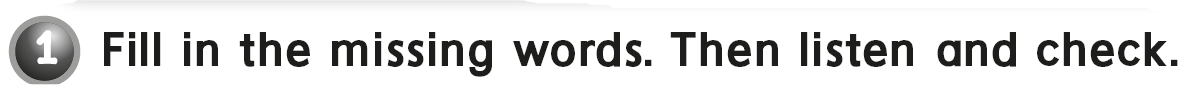 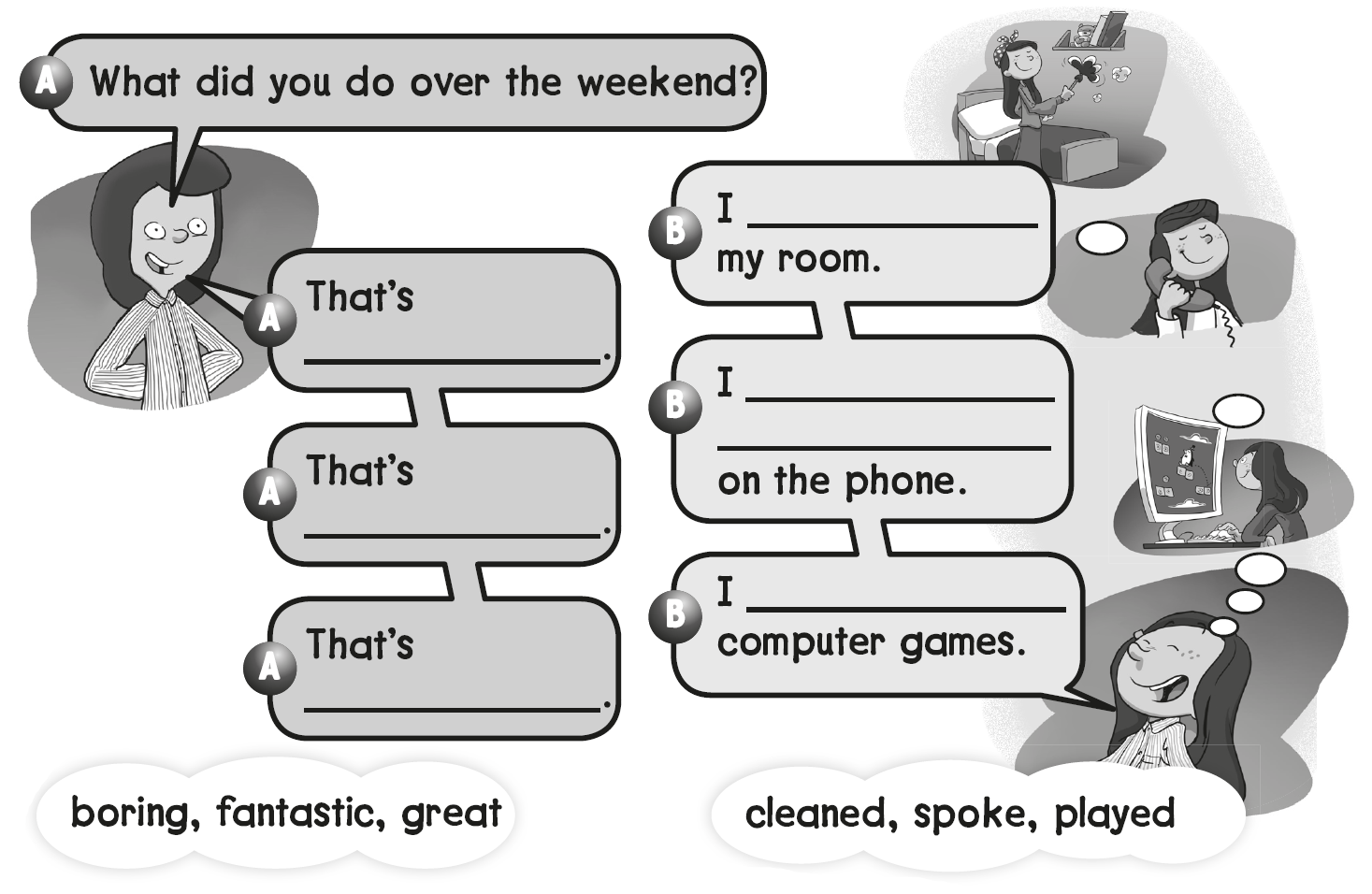 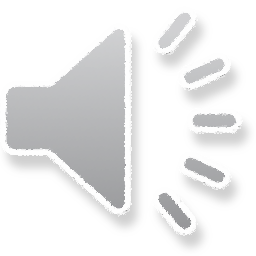 cleaned
boring
spoke with my friends
Fantastic
played
great
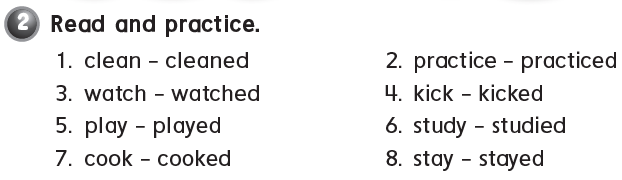 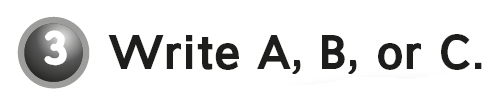 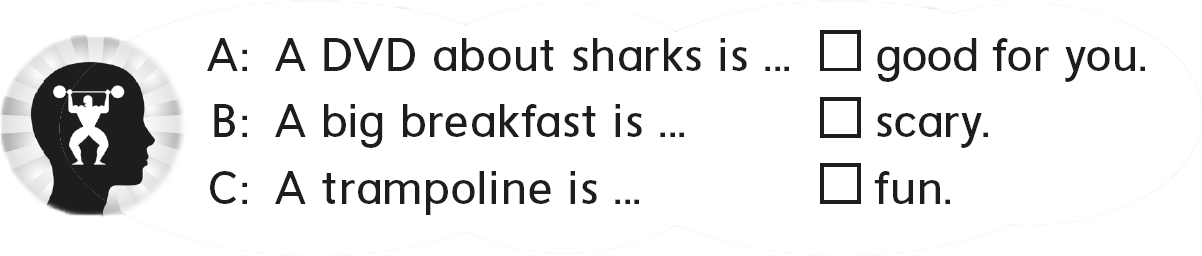 B
A
C
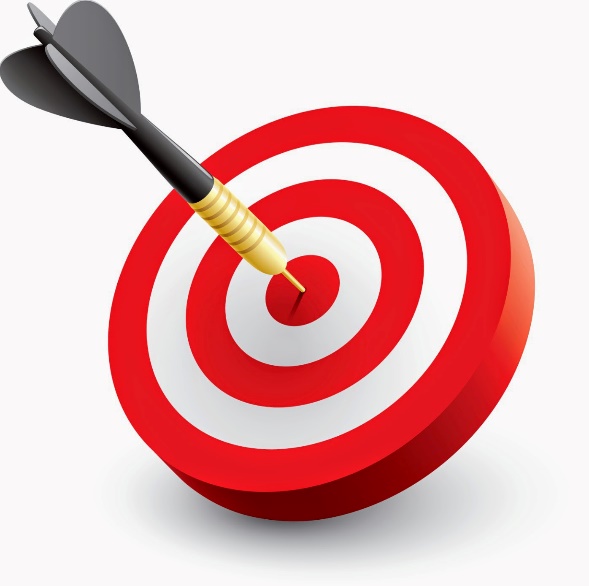 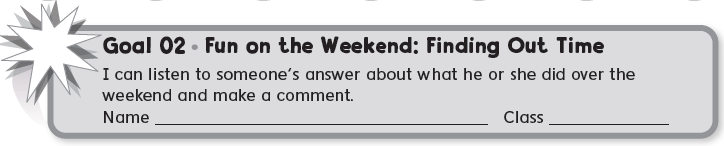 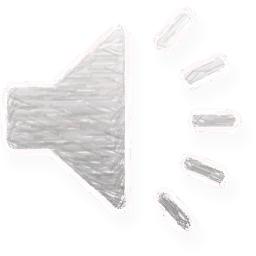 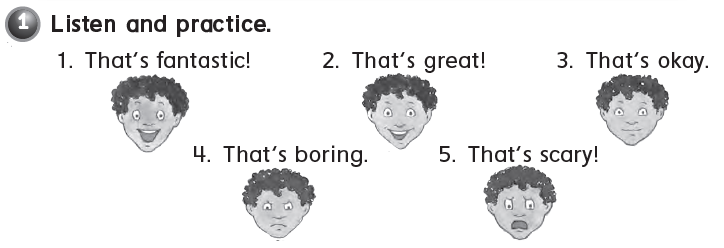 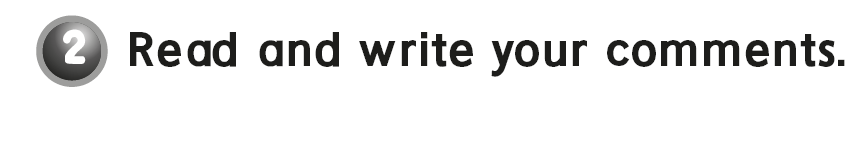 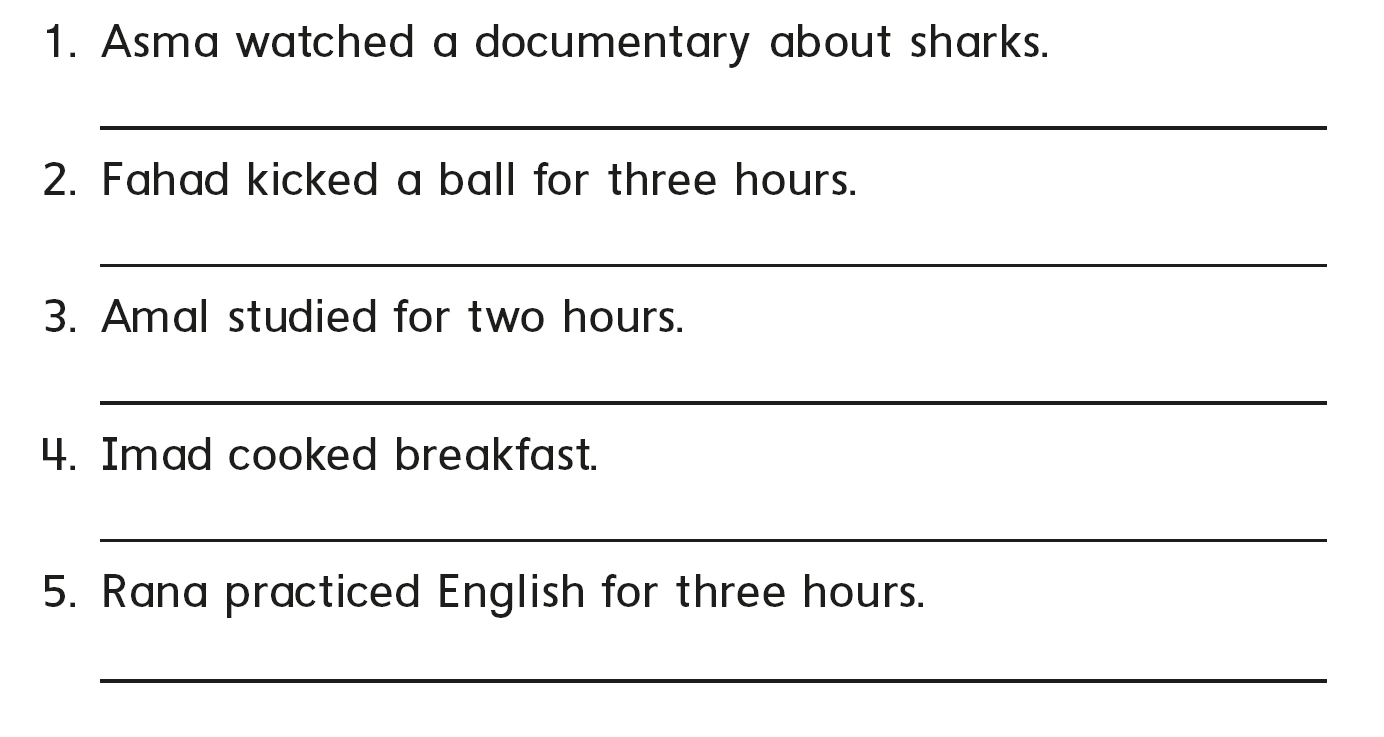 That’s scary
That’s boring
That’s okay
That’s great
That’s fantastic
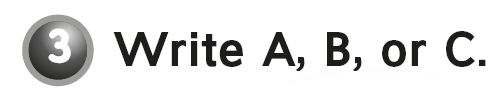 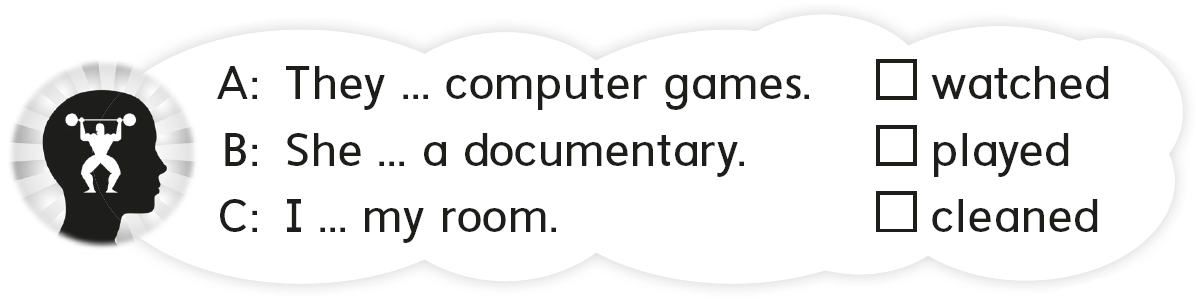 B
A
C
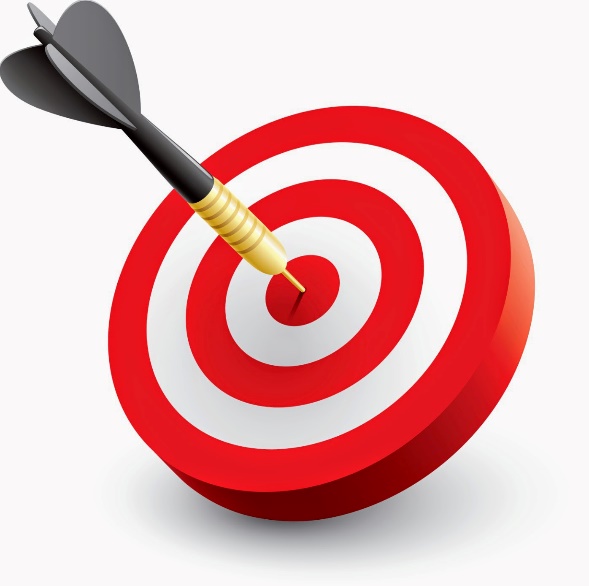 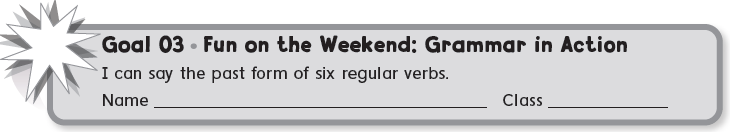 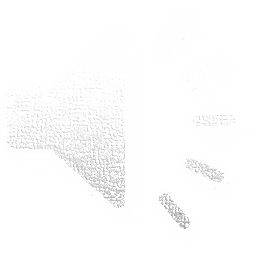 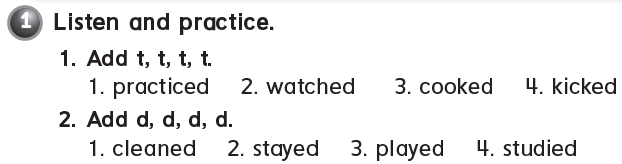 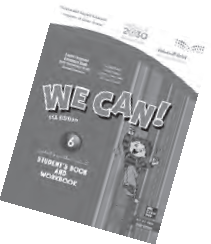 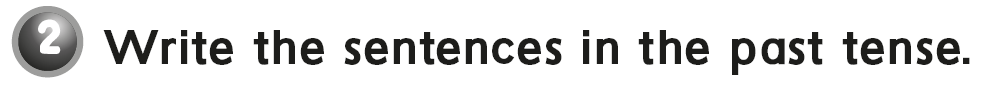 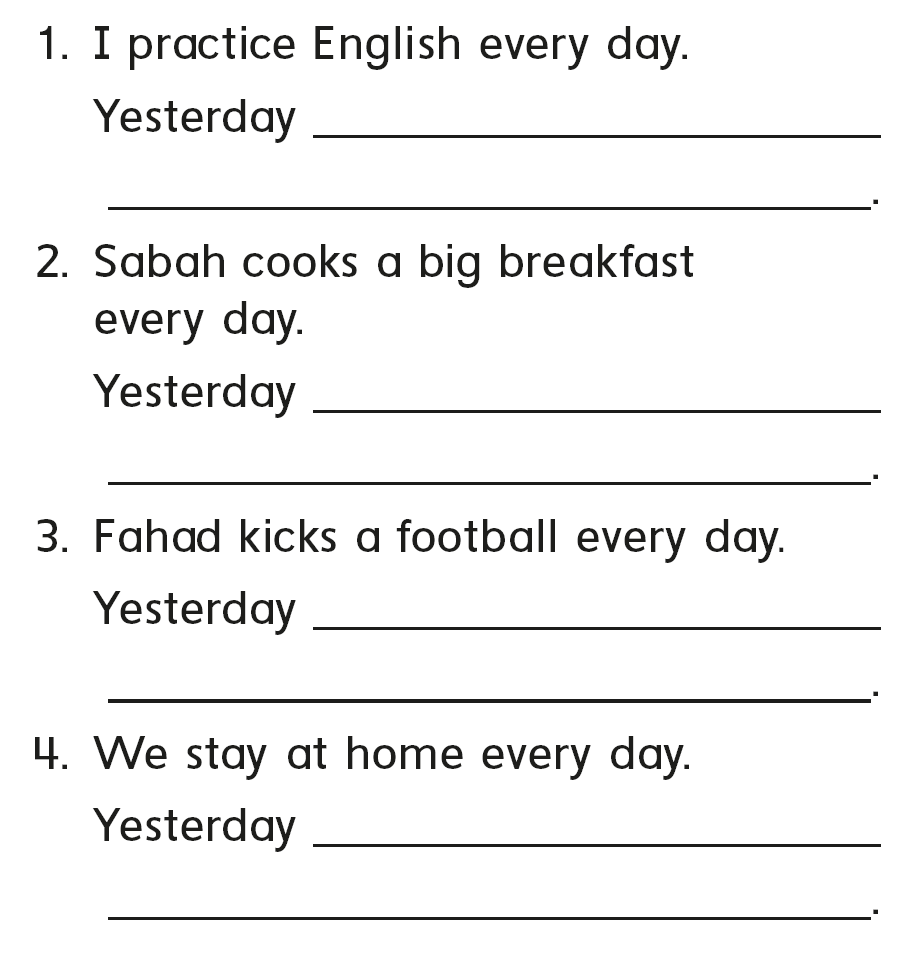 I practiced English
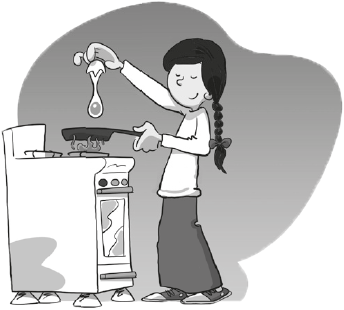 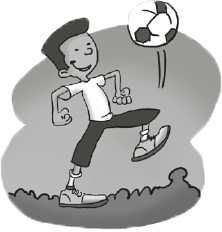 she cooked a big breakfast
he kicked football
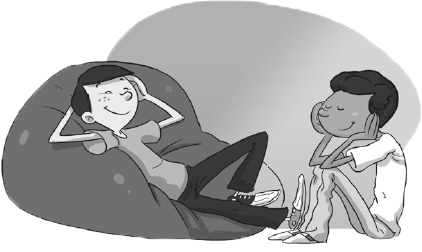 We stayed home
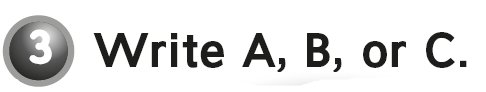 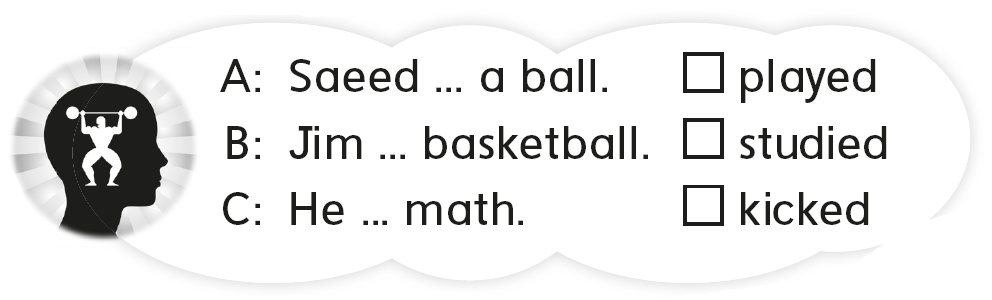 B
C
A
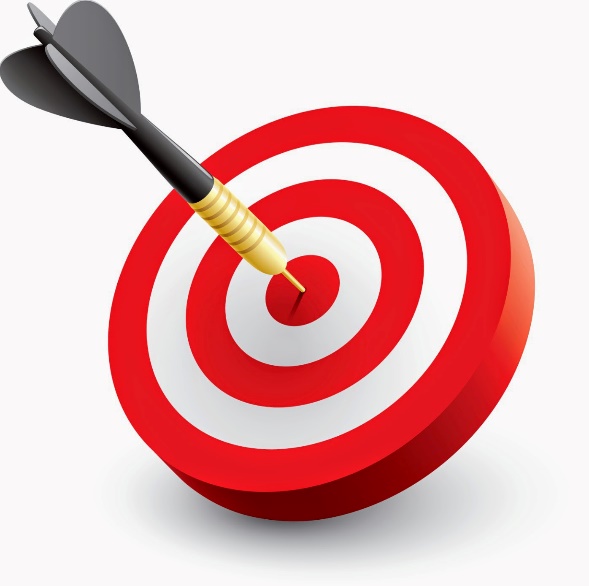 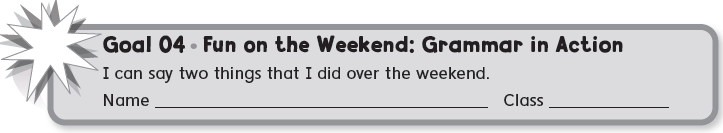 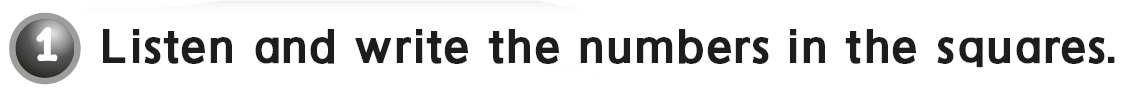 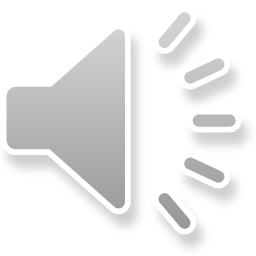 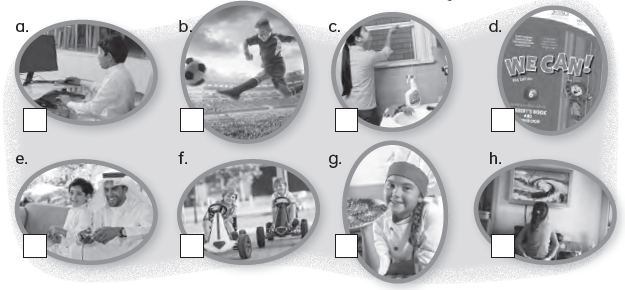 4
5
1
8
7
2
6
3
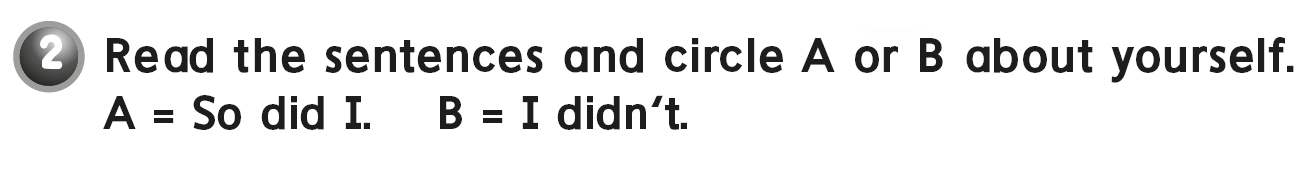 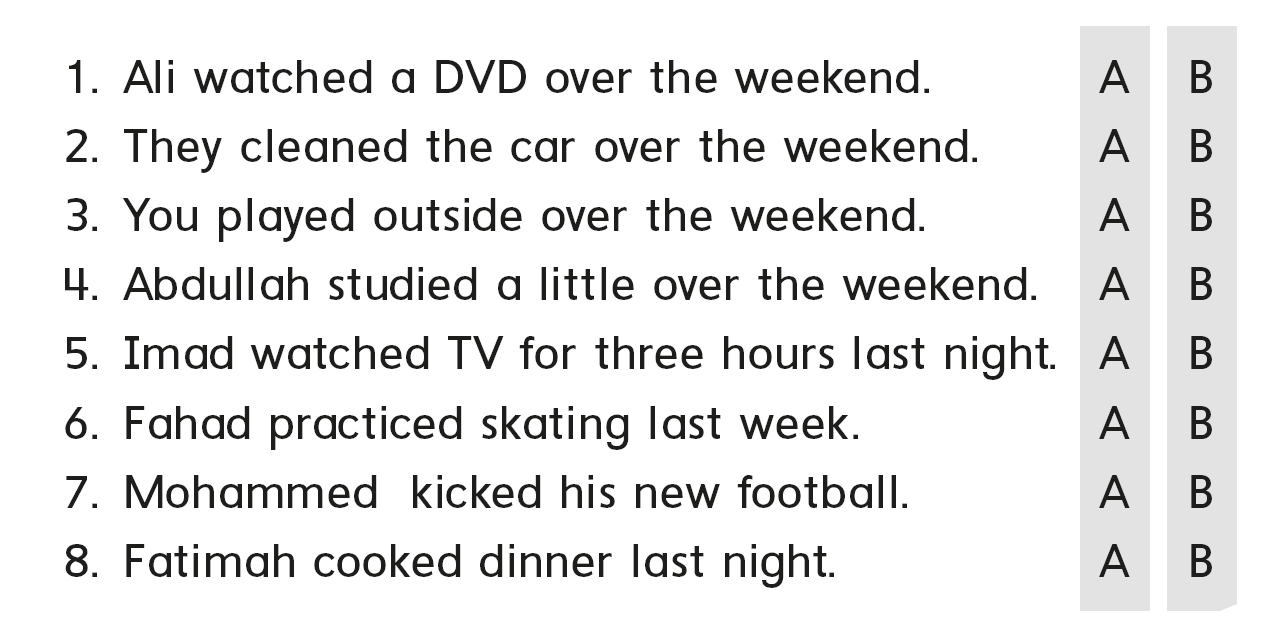 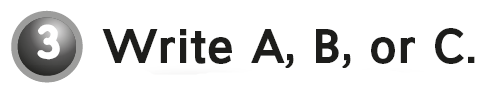 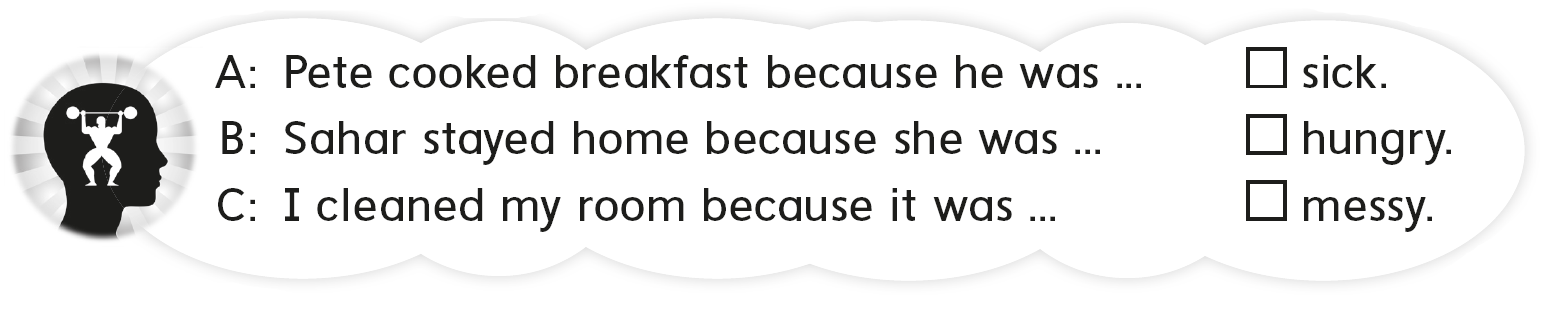 B
A
C
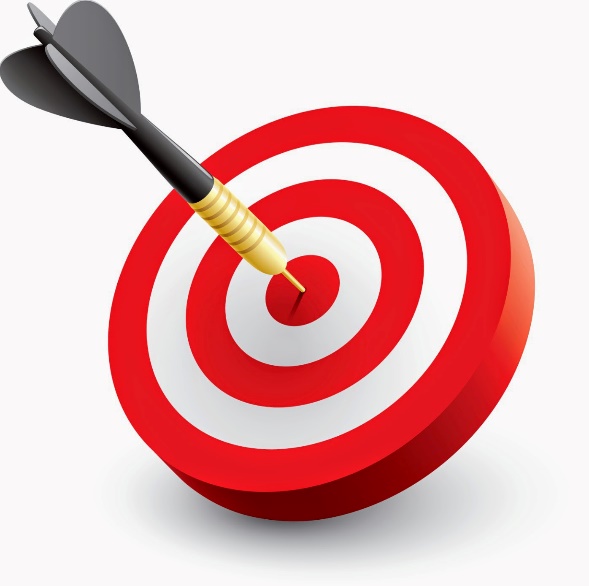 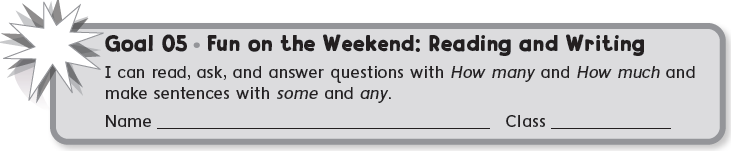 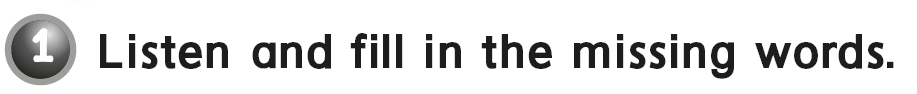 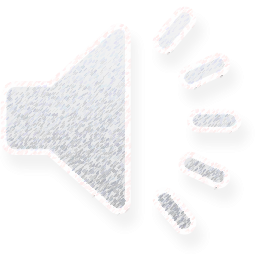 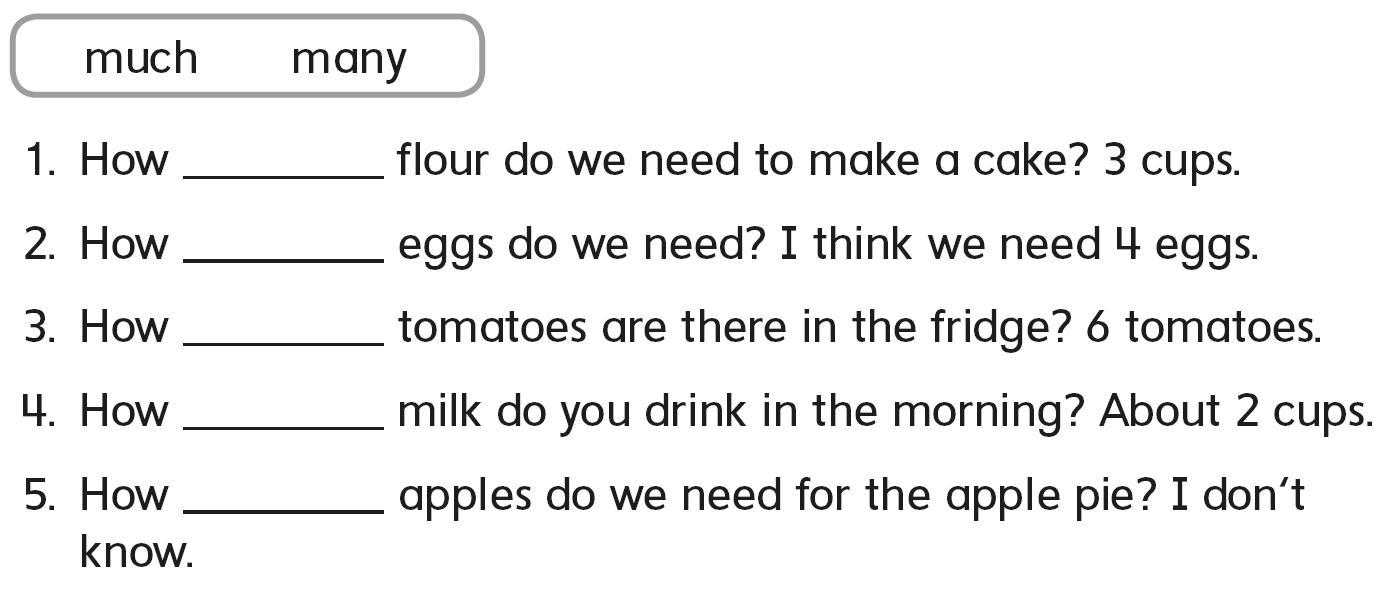 much
many
many
much
many
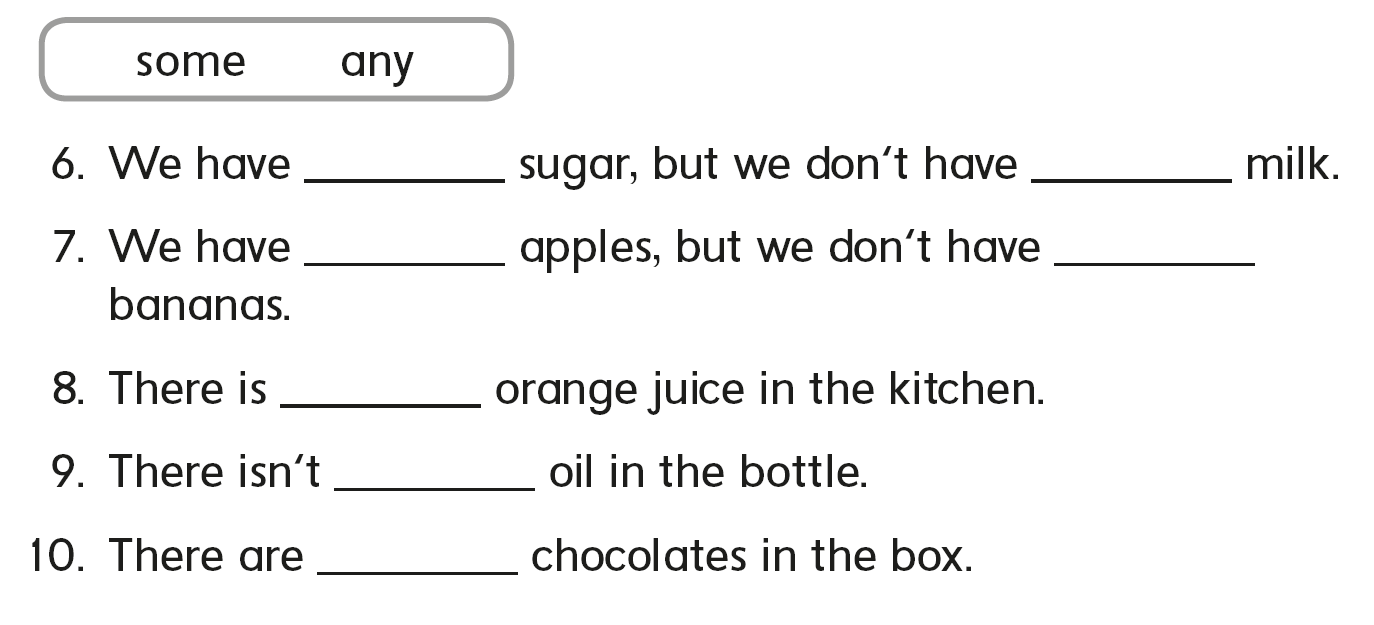 some
any
some
any
some
any
some
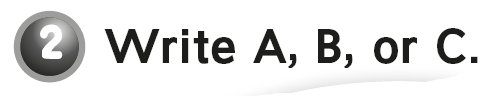 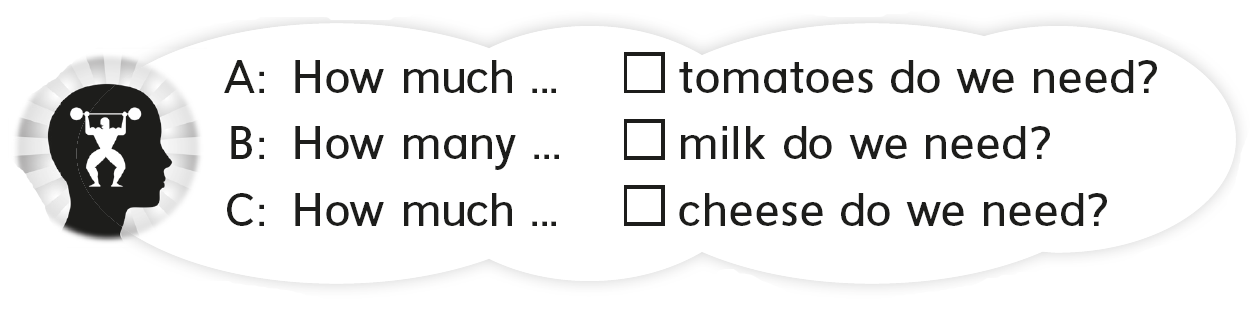 B
A
C
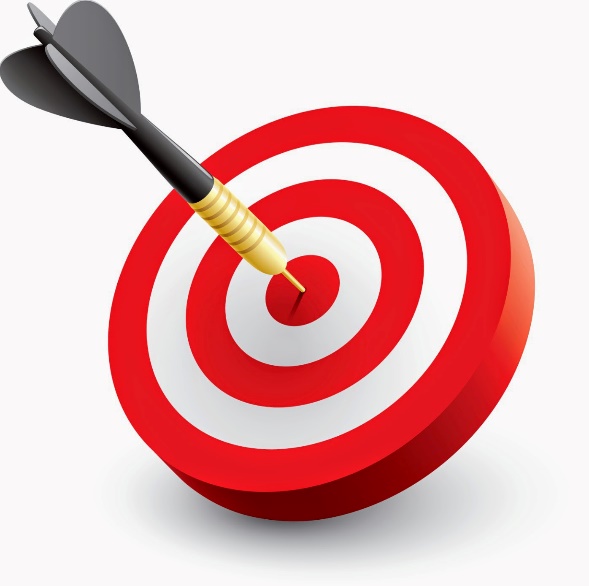 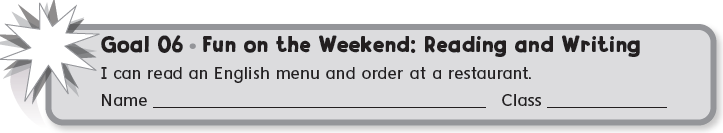 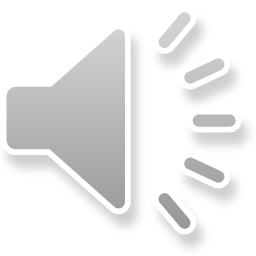 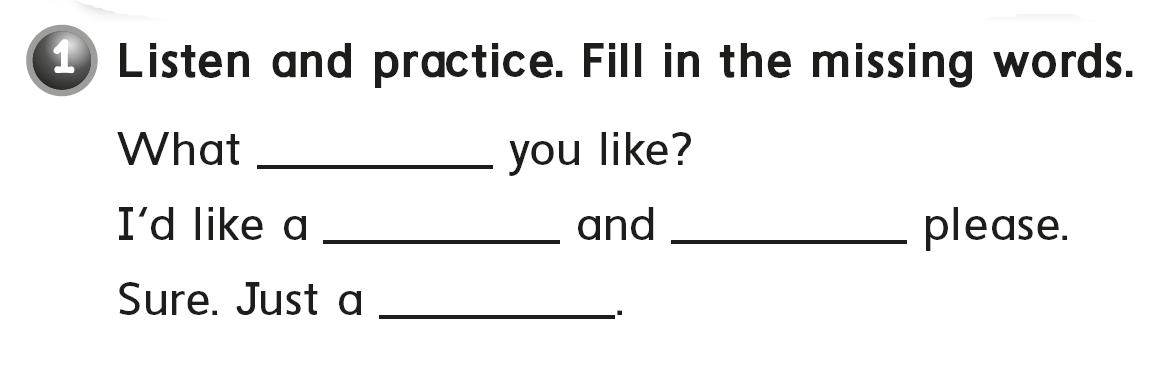 would
burger
fries
moment
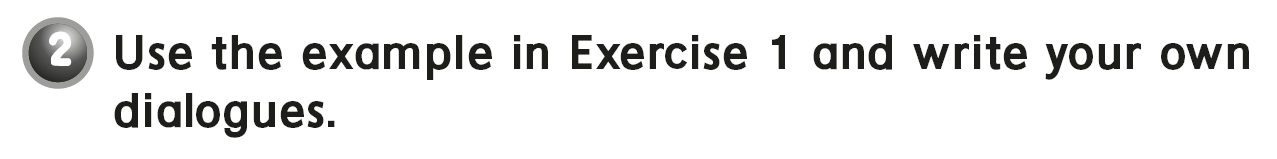 would
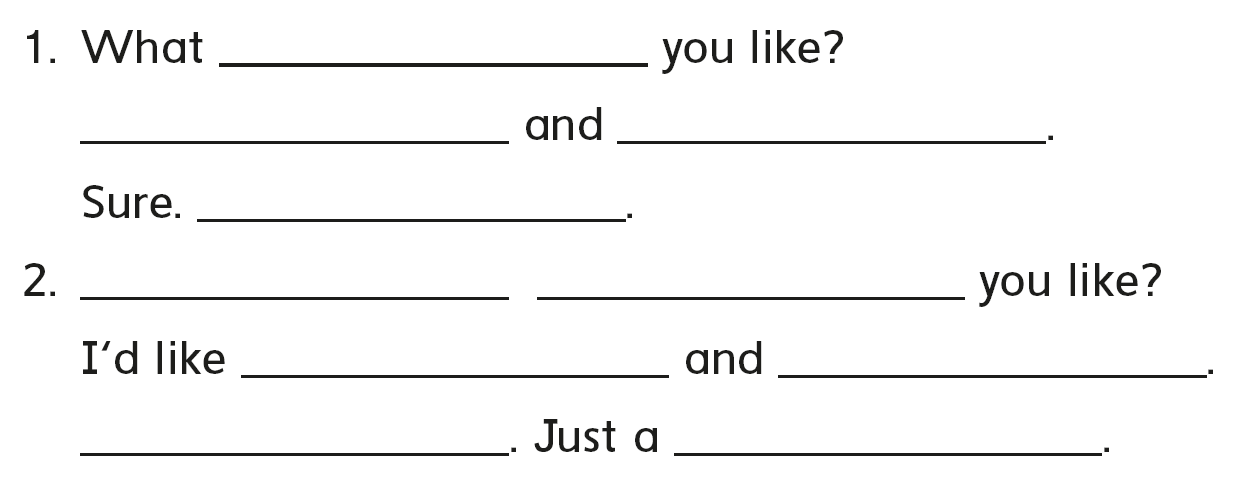 soda please
I’d like kabsa
Just a moment
would
What
a salad please
pizza
sure
moment
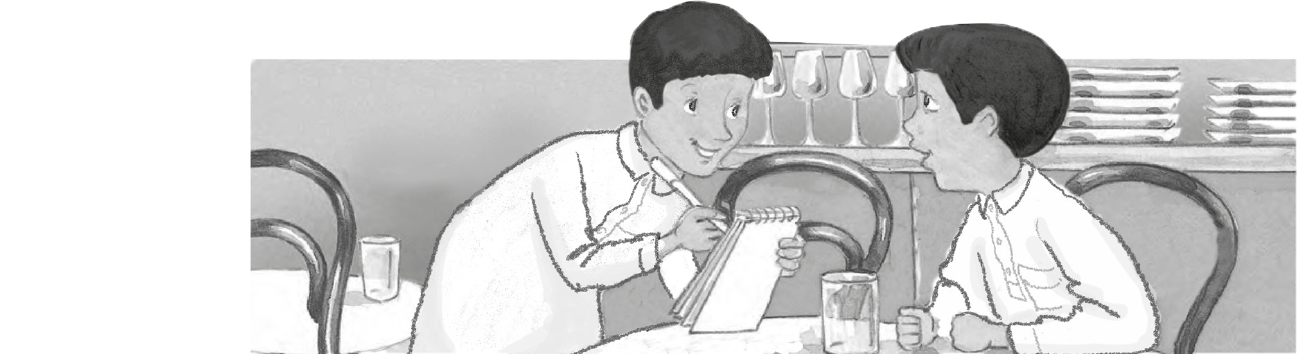 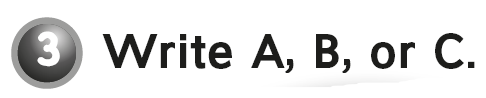 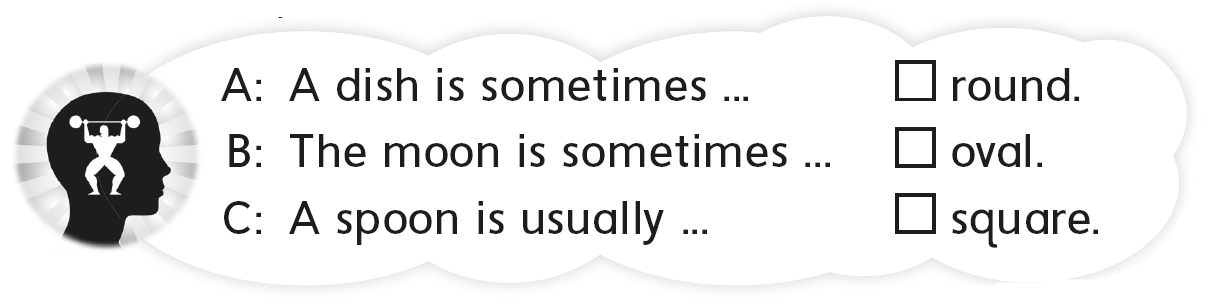 B
C
A
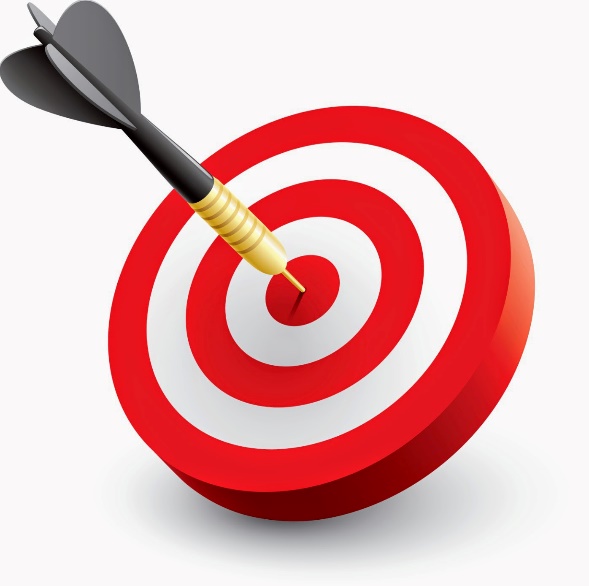 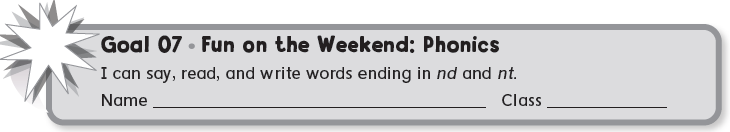 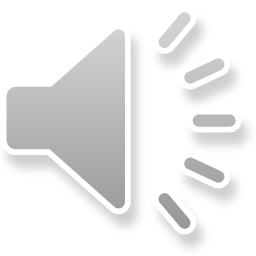 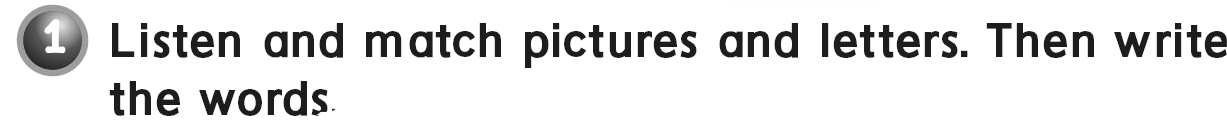 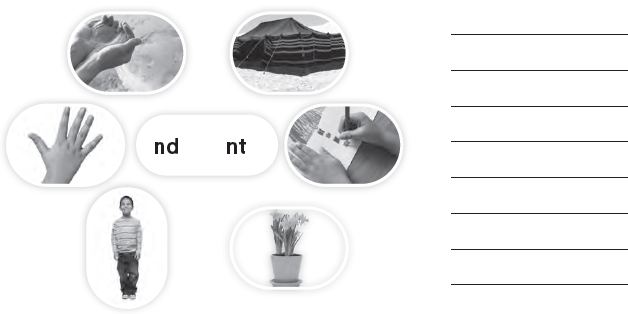 sand
tent
paint
plant
stand
hand
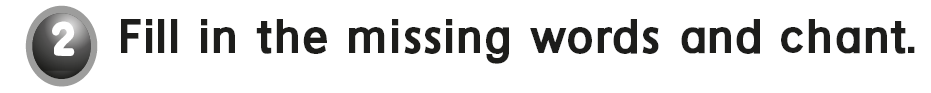 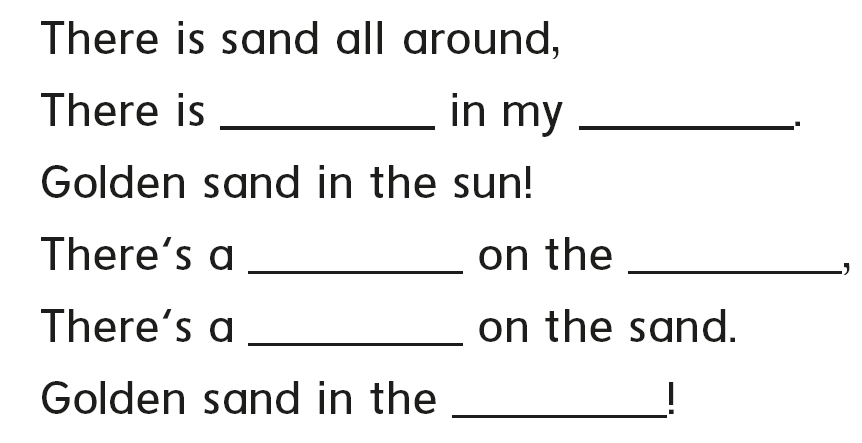 sand
hand
tent
land
tent
land
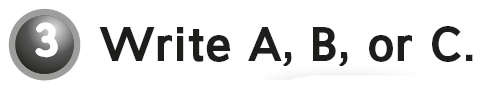 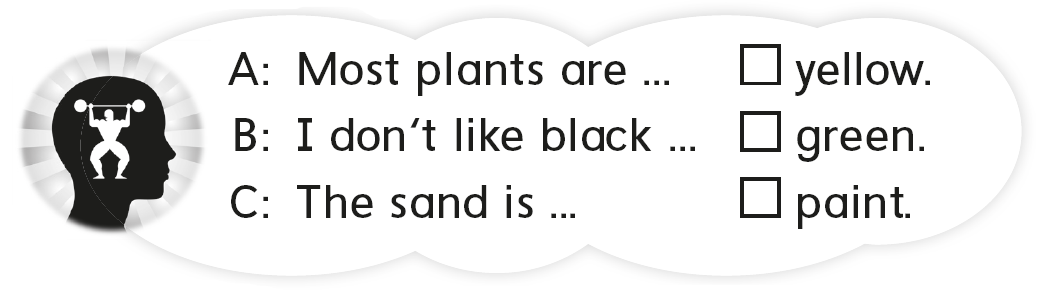 C
A
B
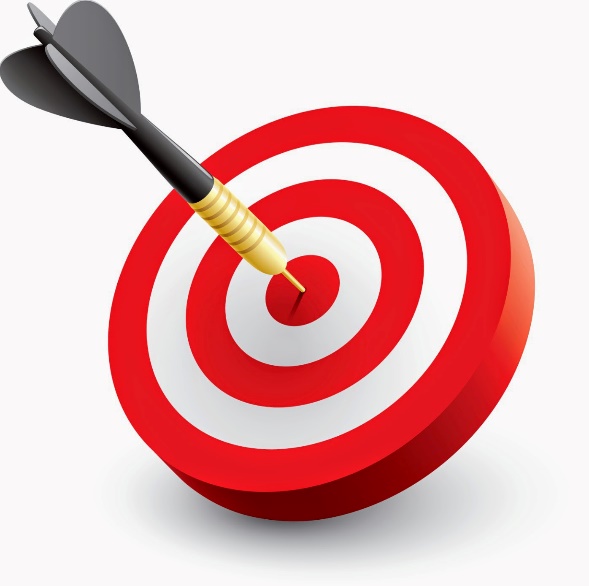 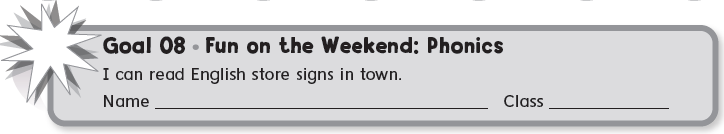 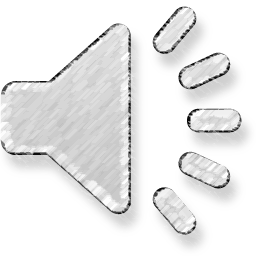 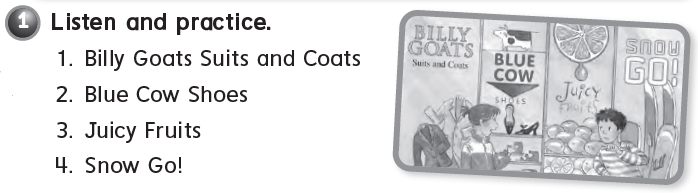 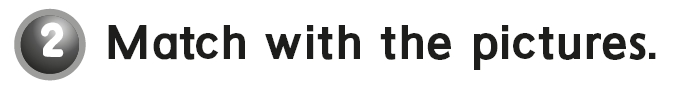 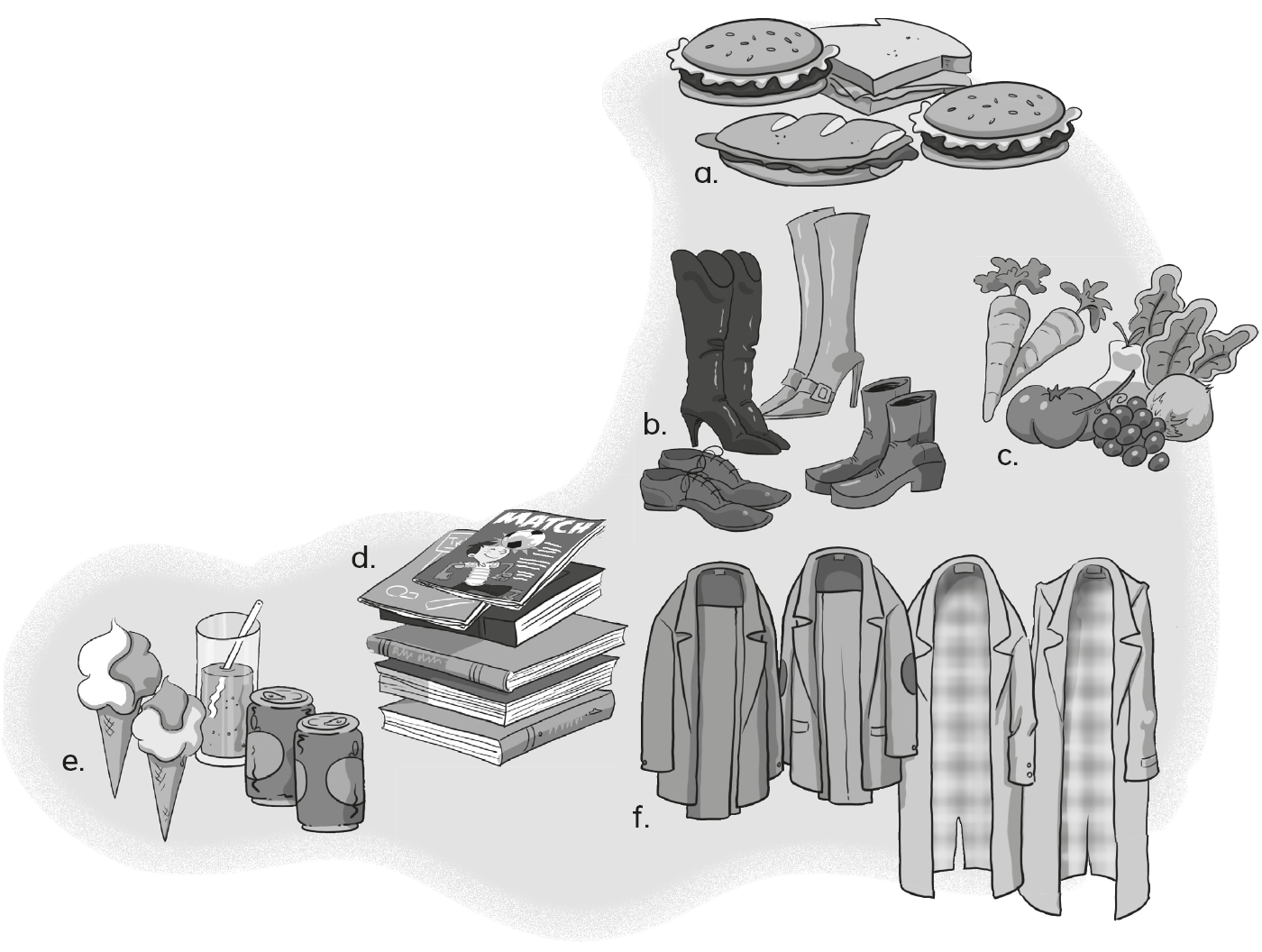 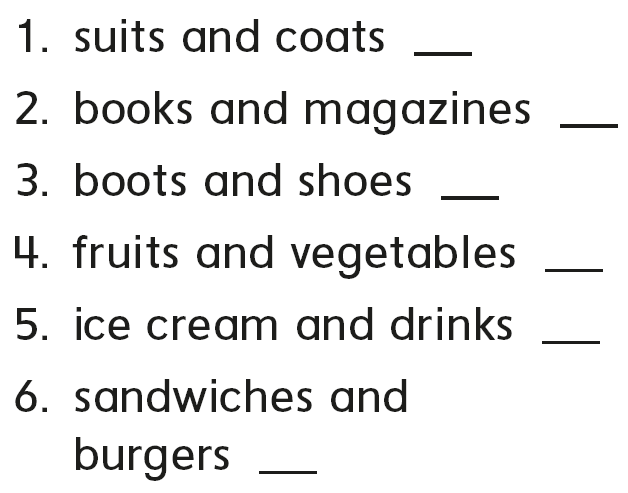 f
d
b
c
e
a
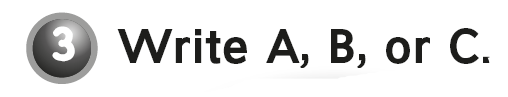 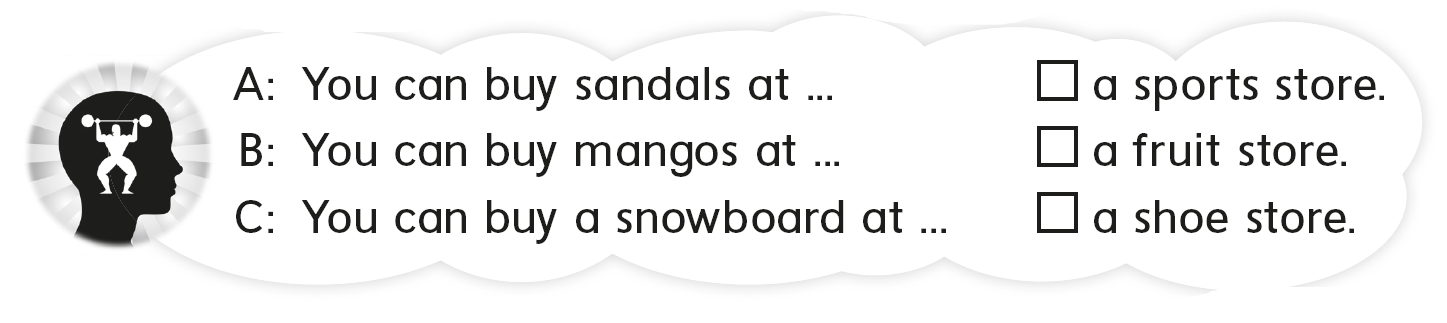 C
B
A
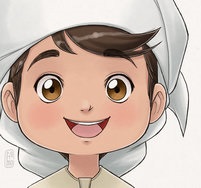 See you later 
Goodbye 

Teacher :
Badr Sayid 
Al-Shehri